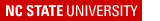 VMP 930Veterinary Parasitology
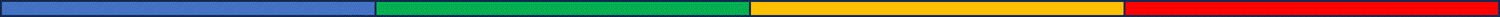 Cestodes
Tapeworms
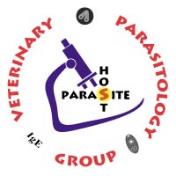 Cestodes
Tapeworms
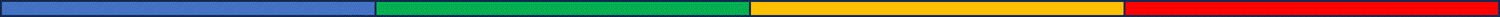 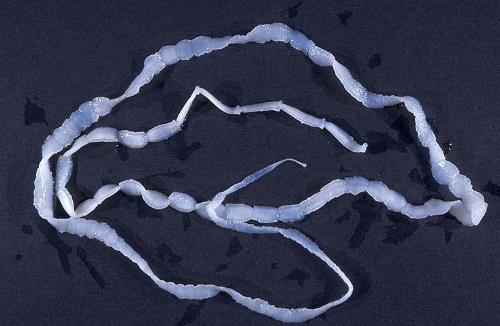 General Flatworm Characteristics 
Except lacks Digestive Tract
Absorbs food directly across Tegument 
Adult Body 
Scolex => Holdfast organ
Usually has suckers, retractable or non-retractable rostellum of hooks 
Neck
Germinative region produces "segments“, asexually
Strobila
Series of Maturing "Segments" or Proglottids
Immature, mature, gravid proglottids in series
Each Proglottid is an individual reproductive unit
Scolex & Neck
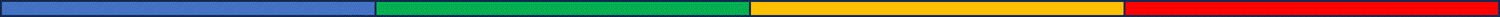 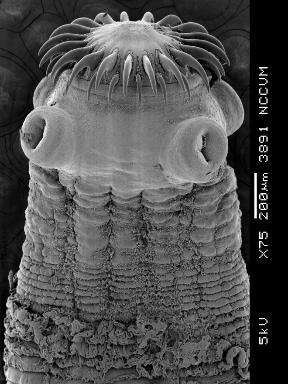 Taenia sp.
Immature Proglottids
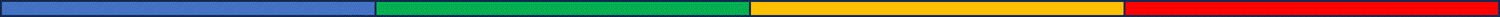 Taenia sp.
Mature Proglottids
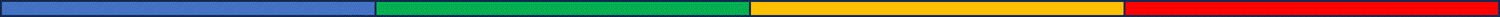 Genital pore
Testes
Yolk gland
Ovary
Taenia sp.
Gravid Proglottid
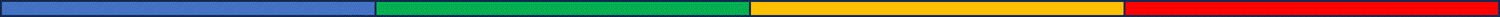 Uterus packed with eggs
Genital pore
Taenia sp.
Cestodes
Complex Life Cycle
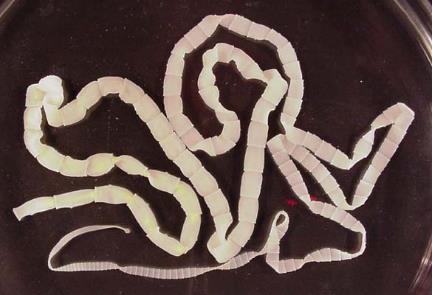 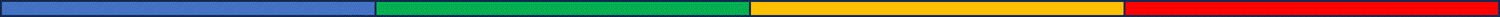 Definitive Host 
Adult Worms 
Sexual Reproduction 
Ova
1 or 2 Intermediate Hosts
Larval tapeworms
“Metacestodes”
various types depending on species
Some show Asexual Reproduction
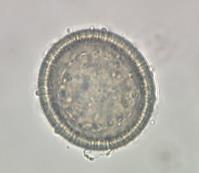 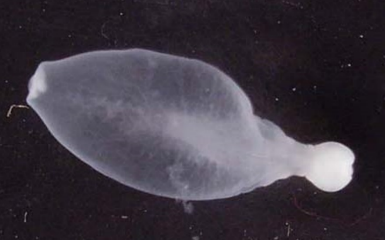 Cysticercus – bladder worm
Basic Tapeworm Life Cycle
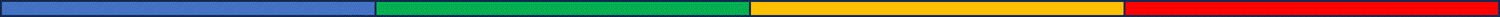 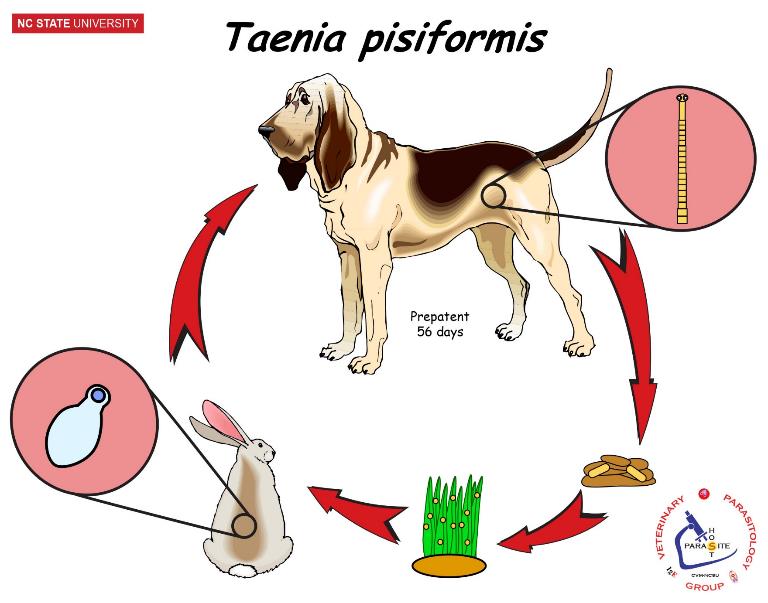 [Speaker Notes: Adult tapeworms are in the small intestine of the definitive host.
Segments are passed in the feces; Segments disseminate eggs in the environment.
Intermediate host ingests eggs, Larval stage develops in the intermediate host
Definitive host ingests the larval tapeworm when it eats the intermediate host.]
Cestode Groups
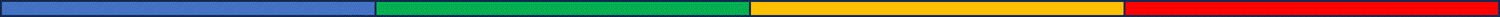 Large Animals
Adult Tapeworms
Anoplocephala (equine) 
Moniezia (ruminants) 

Larval Tapes (condemnations)
Taenia saginata (cattle)
Taenia solium (swine)
Small Animals
Adult Tapeworms 
Taenia pisiformis (dogs)
Taenia taeniaformis (cats) 
Echinococcus granulosus (dogs) 
Dipylidium caninum (dogs, cats) 
Spirometra sp. (dogs, cats)
Human “Zoonosis”
Adult Tapeworms 
Taenia saginata
Taenia solium 
Dipylidium caninum
Human Zoonosis
Larval Tapeworms 
Echinococcus sp.
Taenia solium 
Spirometra sp.
[Speaker Notes: This is a list of tapeworms that we will discuss. 
Not only will we discuss the adult tapeworms, but we will also discuss pathogenic larval tapeworms.]
Taenia spp.
of Pets
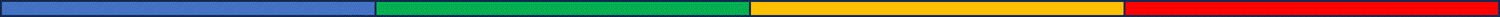 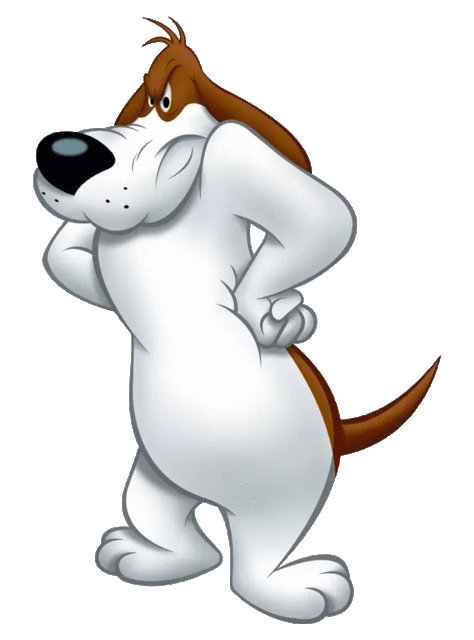 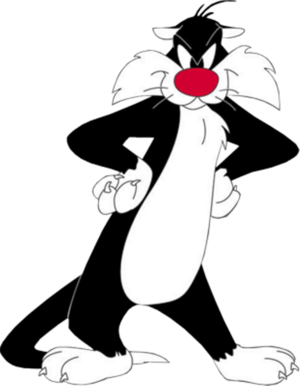 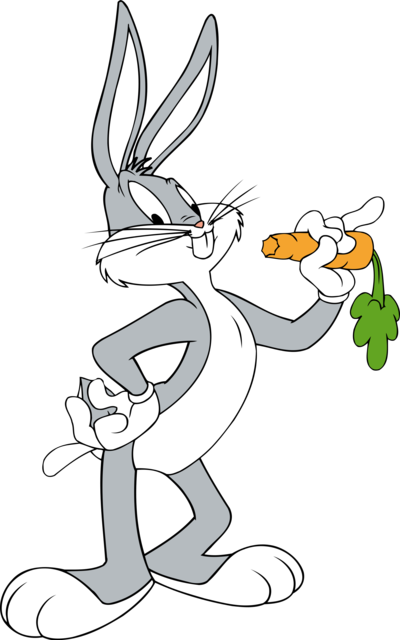 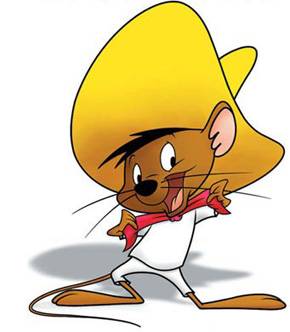 Taenia pisiformis
Large tapeworm of dogs
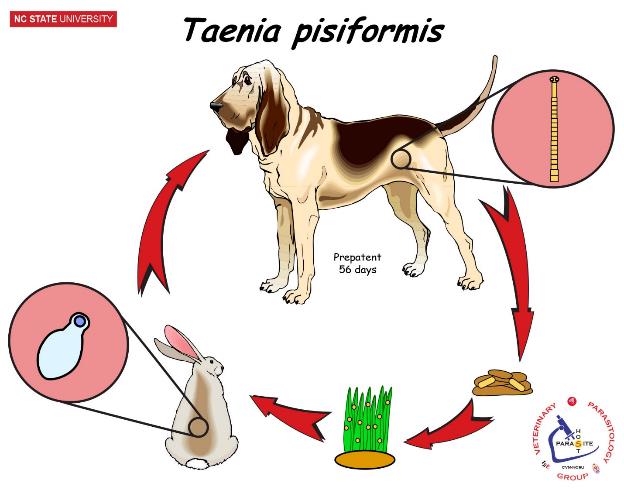 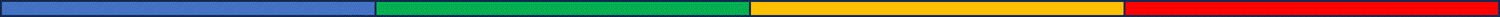 Scolex with non-retractable armed rostellum and 4 suckers 
Strobila (up to 6 ft long) made of rectangular proglottids with single irregularly alternating unilateral genital pores
Life Cycle
DH: Dogs, fox, coyote, wolf  (small intestine) 
Gravid proglottids passed in feces 
Ova disseminated in environment
IH: Rabbits or Squirrels 
Cysticercus larvae (bladder worm) in liver and mesenteries. 
Ingested by the Definitive host
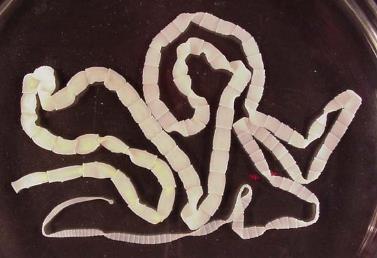 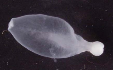 Worldwide
Not Zoonotic
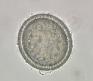 [Speaker Notes: The rectangular shape of the proglottid and the single genital pore helps with the diagnosis of segments passed in the feces.

The life cycle of Tania pisiformis the large dog tapeworm. Practice describing this life cycle.
1. What is the ecological relationship between the definitive host and the intermediate host of tapeworms?  Predation (predator / prey)
2. Where do the adult tapeworms reside within the definitive host?  Small intestine]
Taenia pisiformis
Pathology, Diagnosis
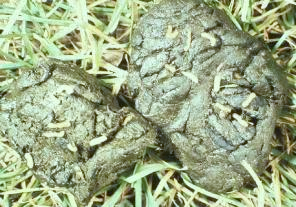 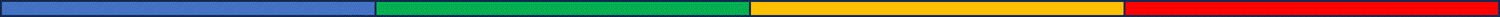 No Pathology
       (maybe nutrient competition in malnourished hosts)
"Client Worry” (proglottid aesthetics)
Active Segments on Poop or Pet
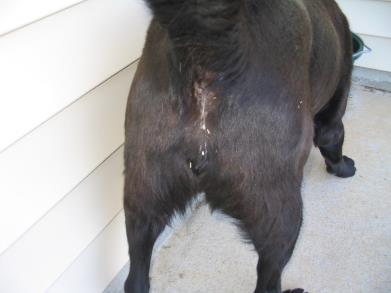 Clinical Signs
Segments presented by Client
Pet usually shows no signs
Occasionally dog drags tail
Dietary History -- possibility of rabbit diet
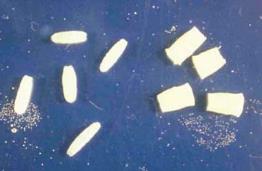 Diagnosis
Segment Squash
Rectangular segment
Single Spherical eggs with striated shell.
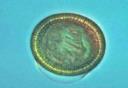 Taenia pisiformis
Treatment, Control
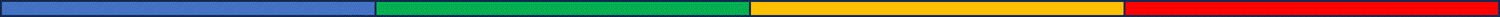 How would you prevent re-infection?
Praziquantel (Droncit) (5mg/kg)
Pyrantel+Praziquantel+Febantel (Drontal Plus Tablets)
Pyrantel+Praziquantel (Virbantel Flavored Chewables)
Ivermectin+Pyrantel+Praziquantel (Iverhart Max Chewable Tablets)

Epsiprantel (Cestex) (5.5 mg/kg)

Fenbendazole (Panacur) (50 mg/kg SID for 3 days)

(Praziquantel & epsiprantel are the drugs of choice for tapeworms.)
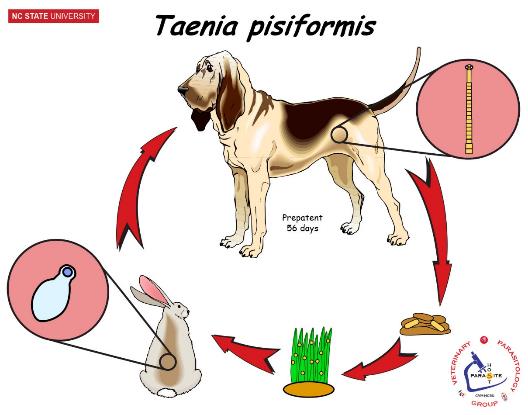 Restrict access to Rabbits
Taenia taeniaformis
Large tapeworm of cats
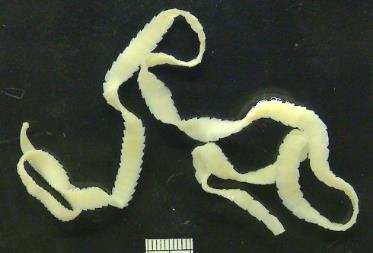 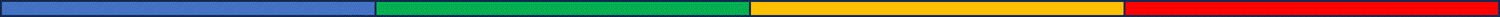 Scolex with non-retractable armed rostellum and 4 suckers 
Strobila (up to 2 ft long) made of rectangular proglottids with single irregularly alternating unilateral genital pores
Worldwide
Not Zoonotic
Life Cycle
DH: Cats, Lynx  (small intestine) 
Gravid proglottids passed in feces 
Ova disseminated in environment 
IH: Rodents
Strobilocercus larvae in liver. 
Ingested by the Definitive host
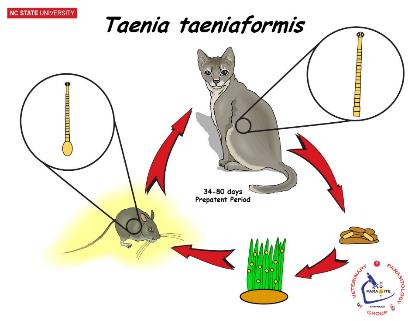 Treatment
Praziquantel (Droncit)
Pyrantel+Praziquantel (Drontal tablets)
Emodepside+Praziquantel (Profender)

Epsiprantel (Cestex)
Fenbendazole (Panacur) [extra-label]
Pathology
No Pathology
(maybe nutrient competition in malnourished hosts)
"Client Worry” (proglottid aesthetics)
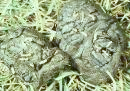 Clinical Signs
Segments presented by Client
Pet usually shows no signs
Occasionally cat drags tail
Dietary History -- possibility of rodent diet
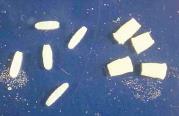 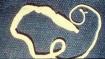 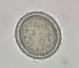 Diagnosis
Segment Squash
Rectangular segment
Single Spherical eggs with striated shell.
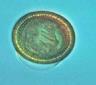 Control ??
Restrict access to Rodents
[Speaker Notes: Practice describing the life cycle of Taenia taeniaformis the large cat tapeworm.

Eggs from the segments are ingested by rodents. 
Cats ingest larval tapeworm in rodents.
Adult tapeworm develops in the small intestine of cats]
Taenia spp.
of Humans
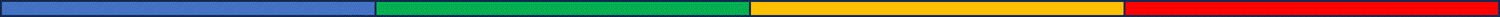 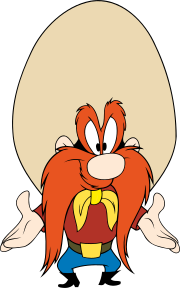 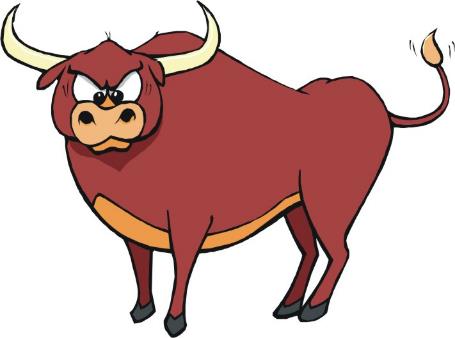 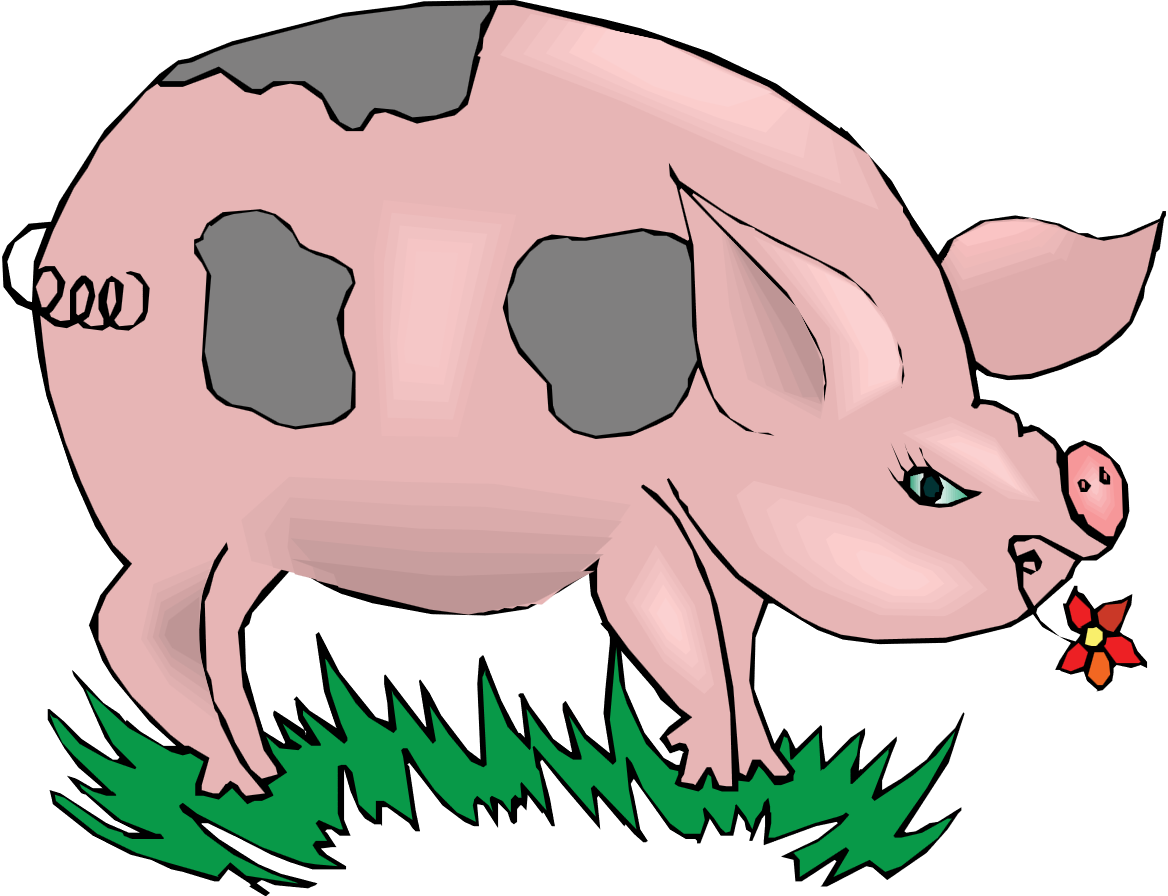 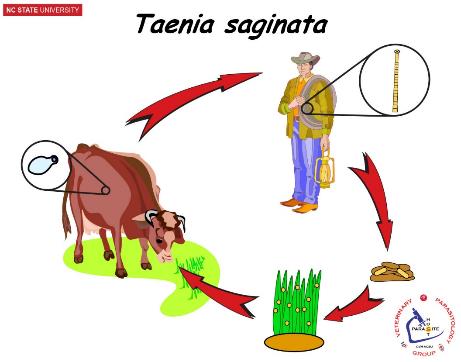 Taenia saginata
Beef tapeworm of humans
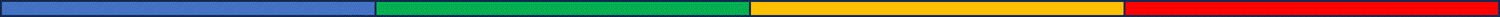 Worldwide
24 to 75 ft long, survives “many years”
Larval tapeworms in cattle
Control ?
Restrict human defecation in cattle pastures. 
Restrict human from eating raw beef. 
USDA condemnation of "Measly beef".
USDA guidelines for cooking beef.
Life Cycle
DH: Humans (small intestine) 
Gravid proglottids passed in feces
IH: Cattle
Cysticercus bovis (bladder worm) in muscles. 
Ingested by the Definitive host
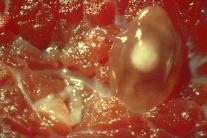 Pathology
Human (DH) 
Proglottid aesthetics
Nutrient competition in malnourished hosts
Cattle (IH) 
Cysticercus bovis: Muscle & Heart damage
Beef Condemnation ("Measly Beef") [economic loss]
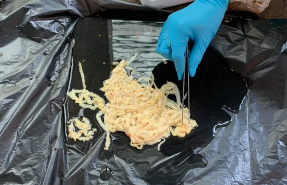 Measly Beef
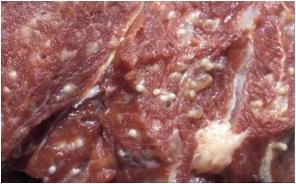 Diagnosis
Human (DH) – Tapeworm in feces
Cattle (IH) - Cysticercus bovis @ slaughter
18 ft from raw-beef eater
Treatment
Human (DH) – Niclosamide
Cattle (IH) - Cysticercus bovis  control measures
[Speaker Notes: Eggs from the segments are ingested by Cattle.
Humans ingest larval tapeworm in poorly cooked beef.
Adult tapeworm develops in the small intestine of humans]
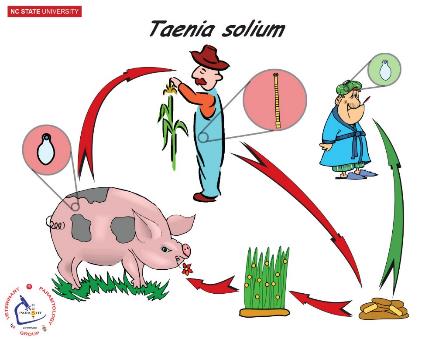 Taenia solium
Pork tapeworm of humans
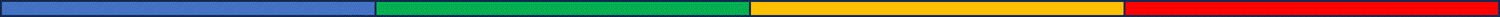 Worldwide
15 to 24 ft long, survives 25 years
Larval tapeworms in swine
Treatment
Human (DH) – Niclosamide
Cattle (IH) - Cysticercus cellulosae  control measures
Life Cycle
DH: Humans (small intestine) 
Gravid proglottids passed in feces
IH: Swine  [humans]
Cysticercus cellulosae (bladder worm) in muscles. 
Ingested by the Definitive host
Control ?
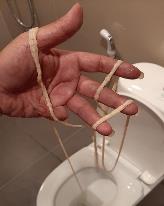 Restrict human defecation in swine pastures. 
Restrict human from eating raw pork. 
USDA condemnation of "Measly pork".
USDA guidelines for cooking pork.
Pathology
Human (DH) (adult tapeworm)
Proglottid aesthetics
Nutrient competition in malnourished hosts
Swine (IH)  & [humans]
Cysticercus cellulosae: Muscle damage
Pork Condemnation ("Measly pork") [economic loss]
Measly Pork
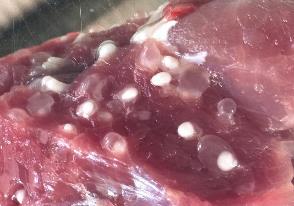 Diagnosis
Human (DH) – Tapeworm in feces
Swine (IH) - Cysticercus celulosae @ slaughter
[Speaker Notes: Eggs from the segments are ingested by Swine
Humans ingest larval tapeworm in poorly cooked pork.
Adult tapeworm develops in the small intestine of humans]
Taenia solium -- Cysticercosis
Larval pork tapeworm in humans
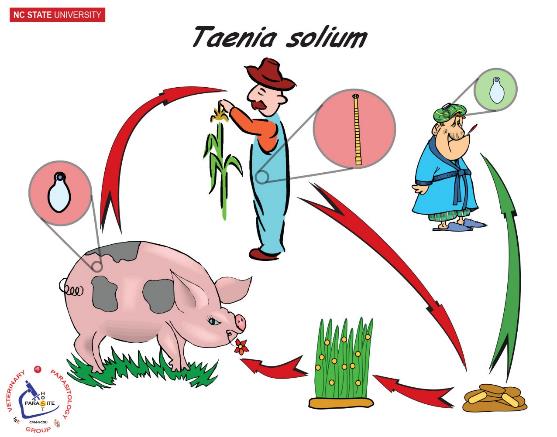 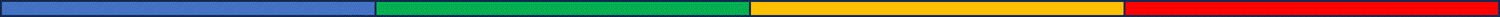 Very Important  Pathogenic Human DZ
Most important cause of neurologic DZ in Latin America
Humans as intermediate hosts.  HOW ?
cysticerci in muscles, eyes, brain.
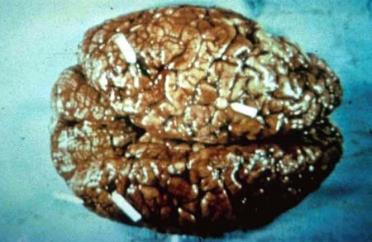 Neural Cysticercosis
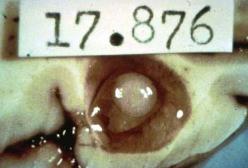 If humans ingest ova from human feces; then cysticercosis.
Echinococcus spp.
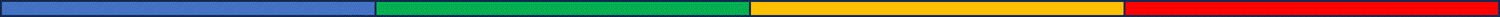 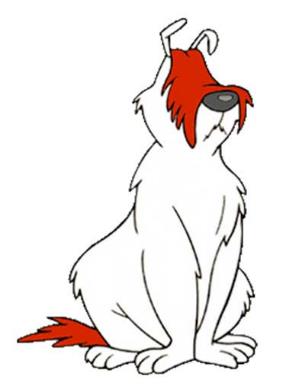 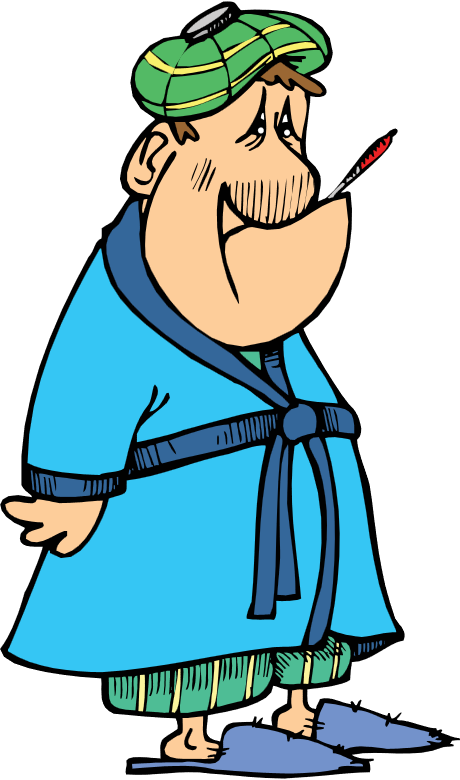 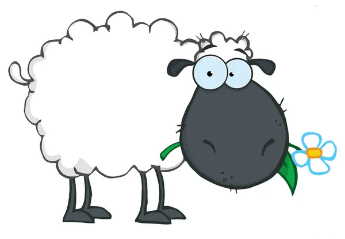 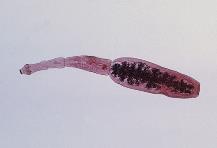 Echinococcus granulosus
Minute tapeworm of Canids
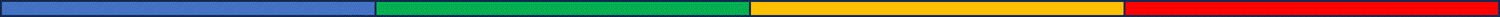 Sporadic distribution
Larval tapeworms in various animals & humans
Major Zoonotic concern
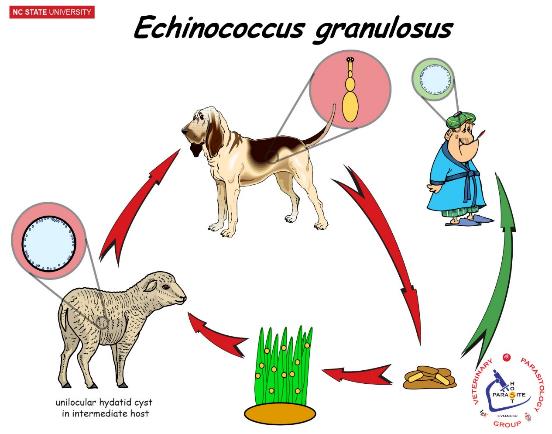 Diagnosis
Dog (DH) – Tapeworm or Ova in feces
Various IH – Hydatid Cyst @ slaughter
Serology, Radiographs
Humans : CDC has ELISA to distinguish between the two species found in humans.
Life Cycle
DH: Dogs, Wild Canids (small intestine) 
Gravid proglottids passed in feces
IH: various ruminants & swine  [humans]
Hydatid Cyst in various organs
Ingested by the Definitive host
Treatment
Canid (DH) – Praziquantel, Epsiprantel
Various (IH) - Aggressive Mebendazole or Albendazole
Pathology
Canids (DH)
No Pathology
Various (IH)  & [humans]
Hydatid Cyst DZ
Organ damage – Pressure atrophy
Risk of anaphylaxis if cyst ruptures
Control
Restrict canine access to ruminant pastures. 
Do not feed canids uncooked offal 
Regular deworming of dog 
Eliminate stray or wild canids
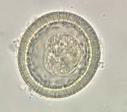 [Speaker Notes: Eggs from the segments are ingested by ruminants or swine. 
Dogs ingest larval tapeworm in ruminant / swine internal organs.
Adult tapeworm develops in the small intestine of dogs
Most dogs get infected through scavenging dead carcasses or scraps thrown out when a backyard slaughter occurs.

Echinococcus eggs (Single, spherical, striated shell) are indistinguishable from Taenia eggs (Single, spherical, striated shell)

Don’t allow canids to poop in pastures. This may be difficult due to stray & wild canids.  (ex. dingoes in Australia).
Offal is the internal organs left over from the slaughter of ruminants and pigs. “Field dressing” is an analogous activity for deer hunters.]
Geographic Distribution
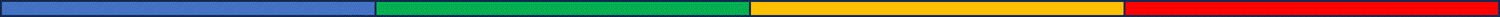 Sporadic Global Distribution
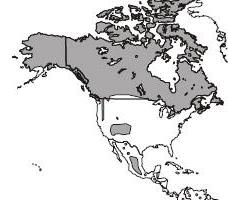 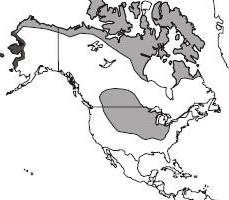 E. granulosus
E. multilocularis
Echinococcus spp. – Hydatid Cyst DZ
Larval tapeworm in various animals
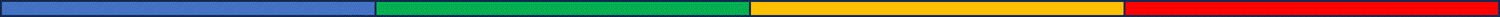 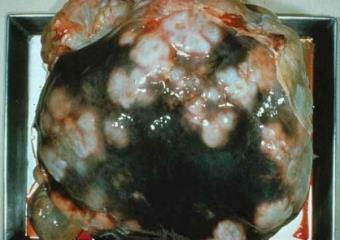 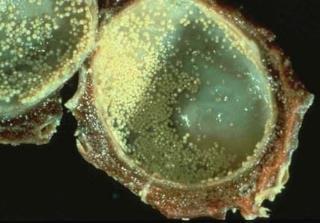 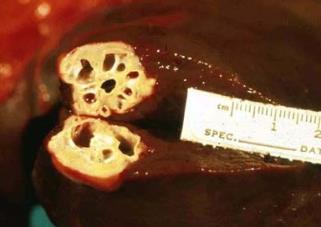 Multilocular Cyst in Cow Liver
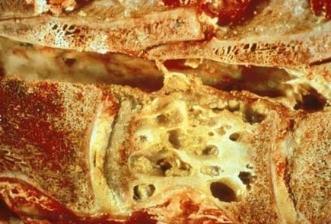 Unilocular Hydatid Cyst
Multilocular Cyst in Horse Liver
Multilocular Cyst in Vertebra
[Speaker Notes: Unilocular - Hydatid cyst usually are spherical. They are filled with fluid and continually grow larger. Also the germinative inner lining of the hydatid cyst continually buds-off (asexual repro) “hydatid sand” (=proto-scolicies – each of which can develop into an adult tapeworm if eaten by a dog).

Multilocular - The larval cysts of some Echinococcus species act like malignant tumors.]
Echinococcus spp. – Hydatid Cyst DZ
Larval tapeworm in Humans
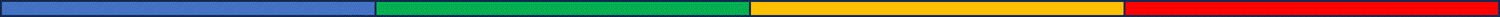 Very Important Zoonotic DZ
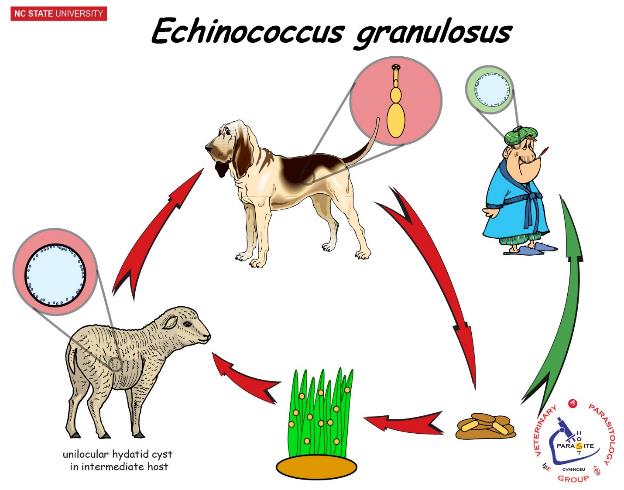 Humans act as intermediate hosts.  HOW ?
Hydatid Cyst in Liver, Lungs, Brain.
If humans ingest Echinococcus ova from dog feces; then Hydatid Cyst DZ
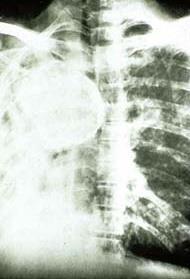 Hydatid Cyst DZ
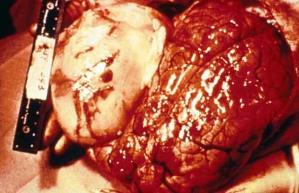 [Speaker Notes: This is the second of three tapeworms that illicit human health concerns due to humans becoming infected with the larval stage.  What was the 1st that we have already discussed?  __________________________
2nd = Echinococcus; 3rd = Spirometra.

NOTE: I test a lot on tapeworms that cause human health concerns.  What is the tapeworm? What stage is infecting the human? How does the human become infected with that tapeworm stage?]
To Contemplate is to Exercise the Intellect
If you choose; contemplate the following “in the mirror”:
“If you believe: 
‘My group is the sum of all good in the world. My group represents the highest aspirations of humankind. So, my group’s interest is the universal interest. And if anybody threatens my group; they threaten virtue, then I have warrant for [bullying]. By [bullying] them I am protecting virtue.’    ” 

Professor Stephen Reicher
Psychologist & Holocaust Scholar
University of St. Andrews